Álbum de fotografías
ASOCIACION PAITA CORPORATION 

PESCANDO SALUD EN PAITA
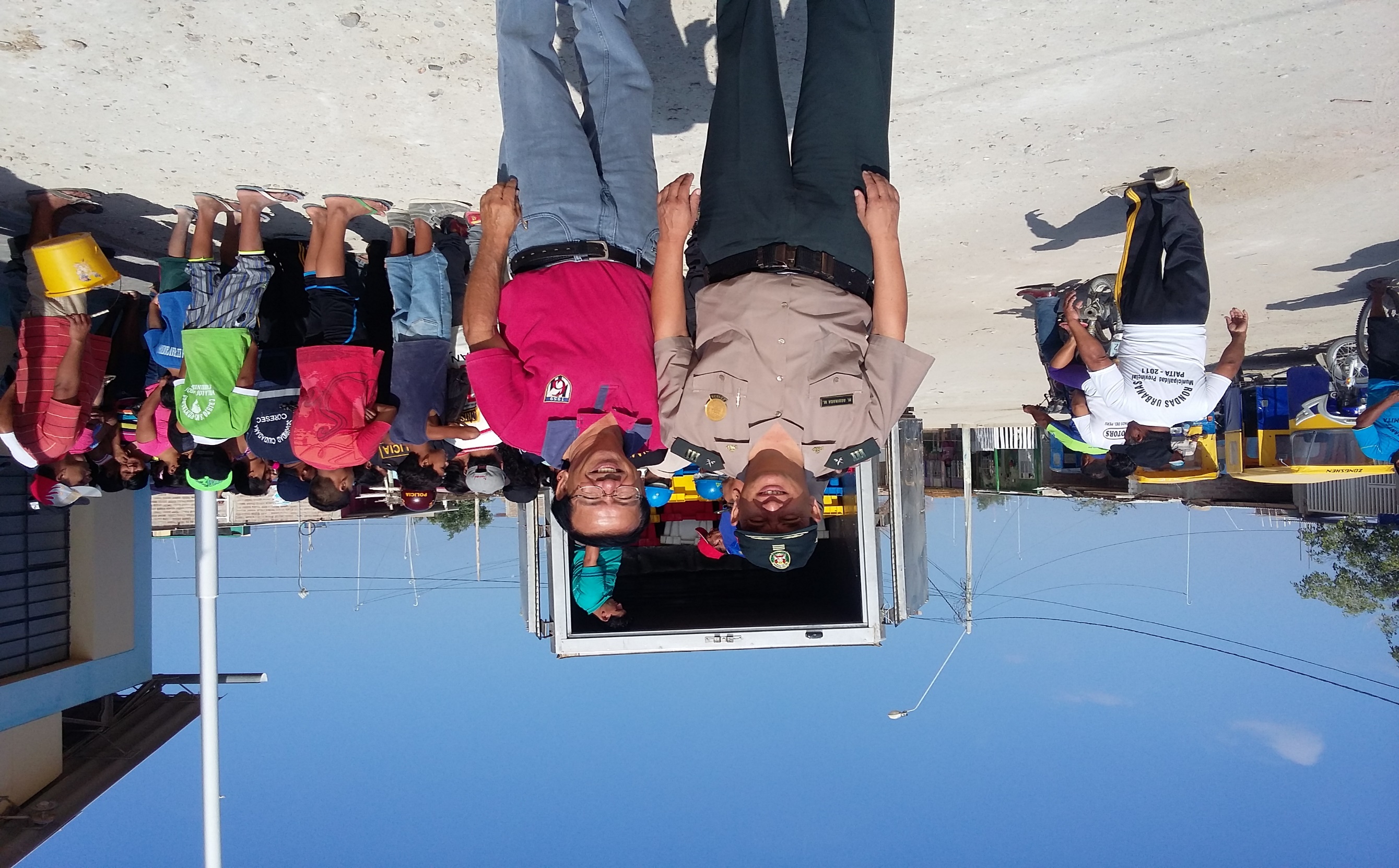 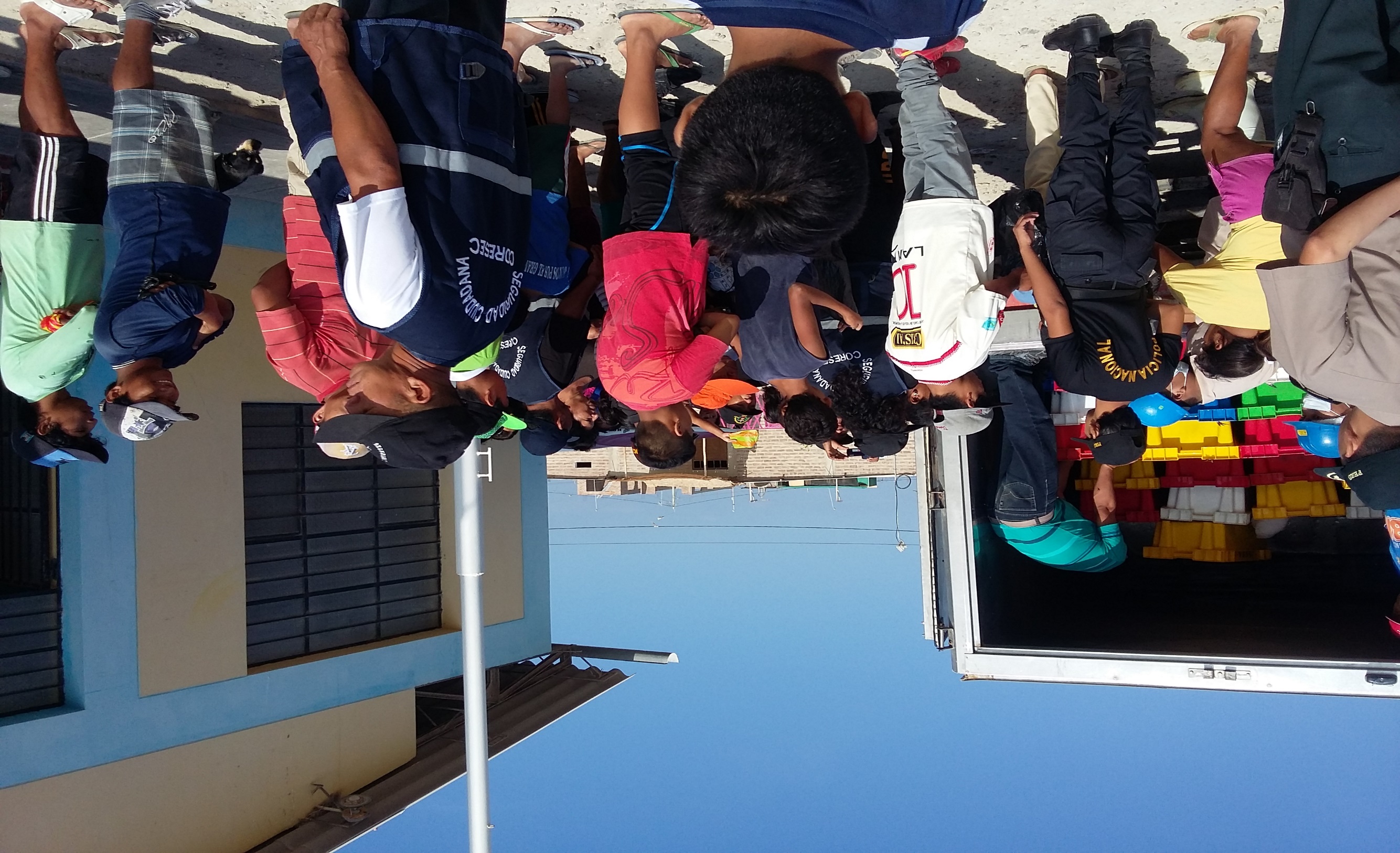 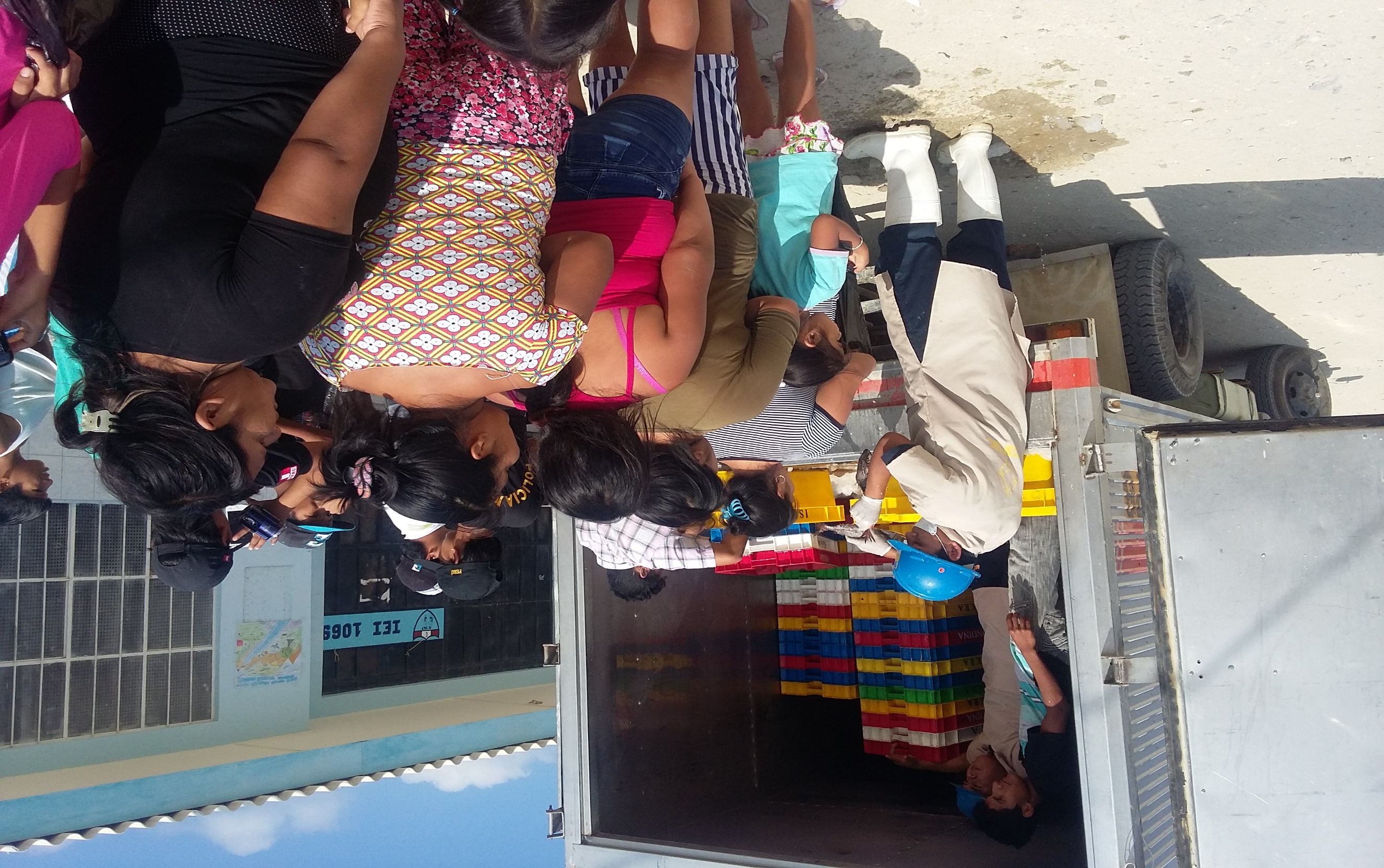 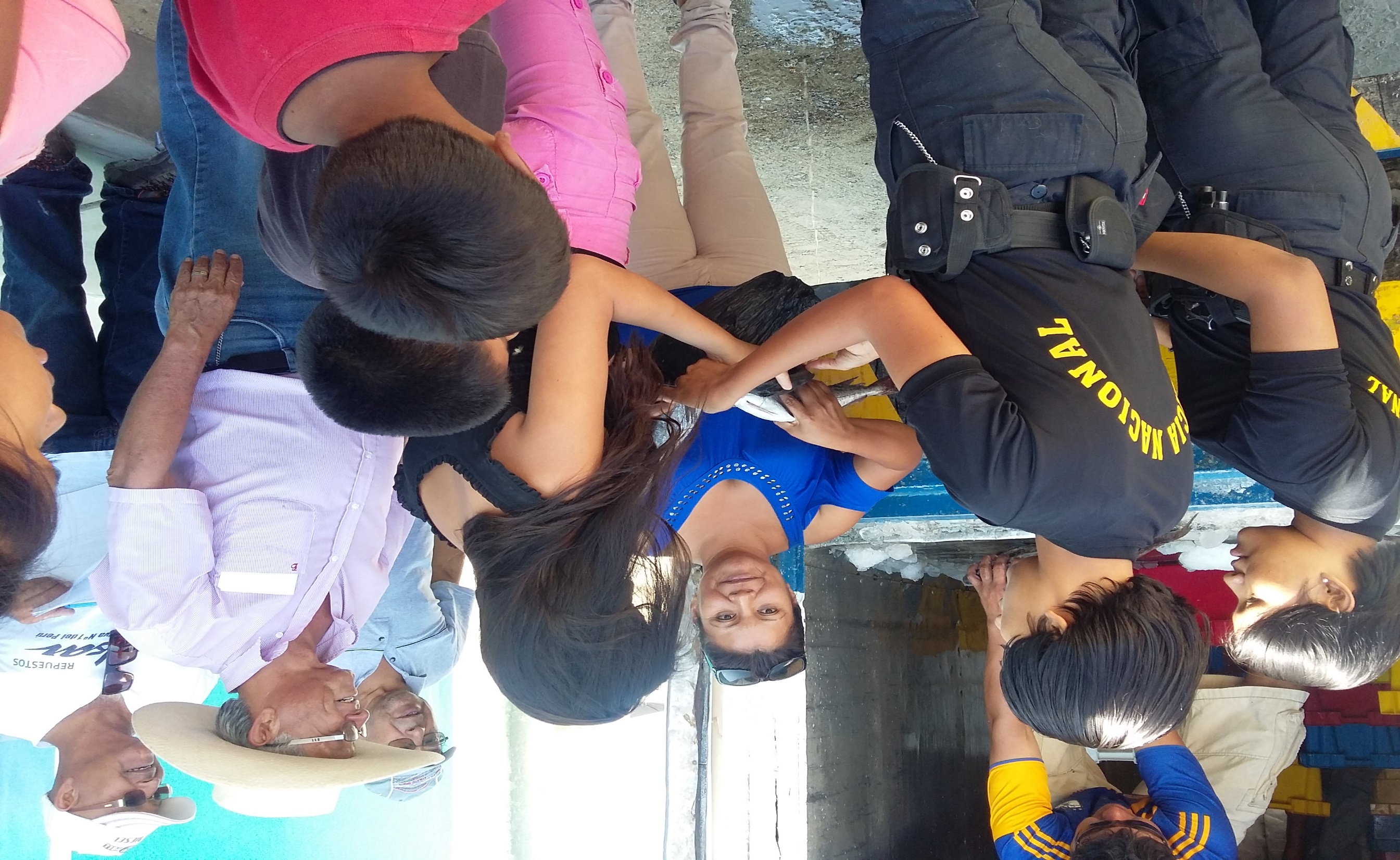 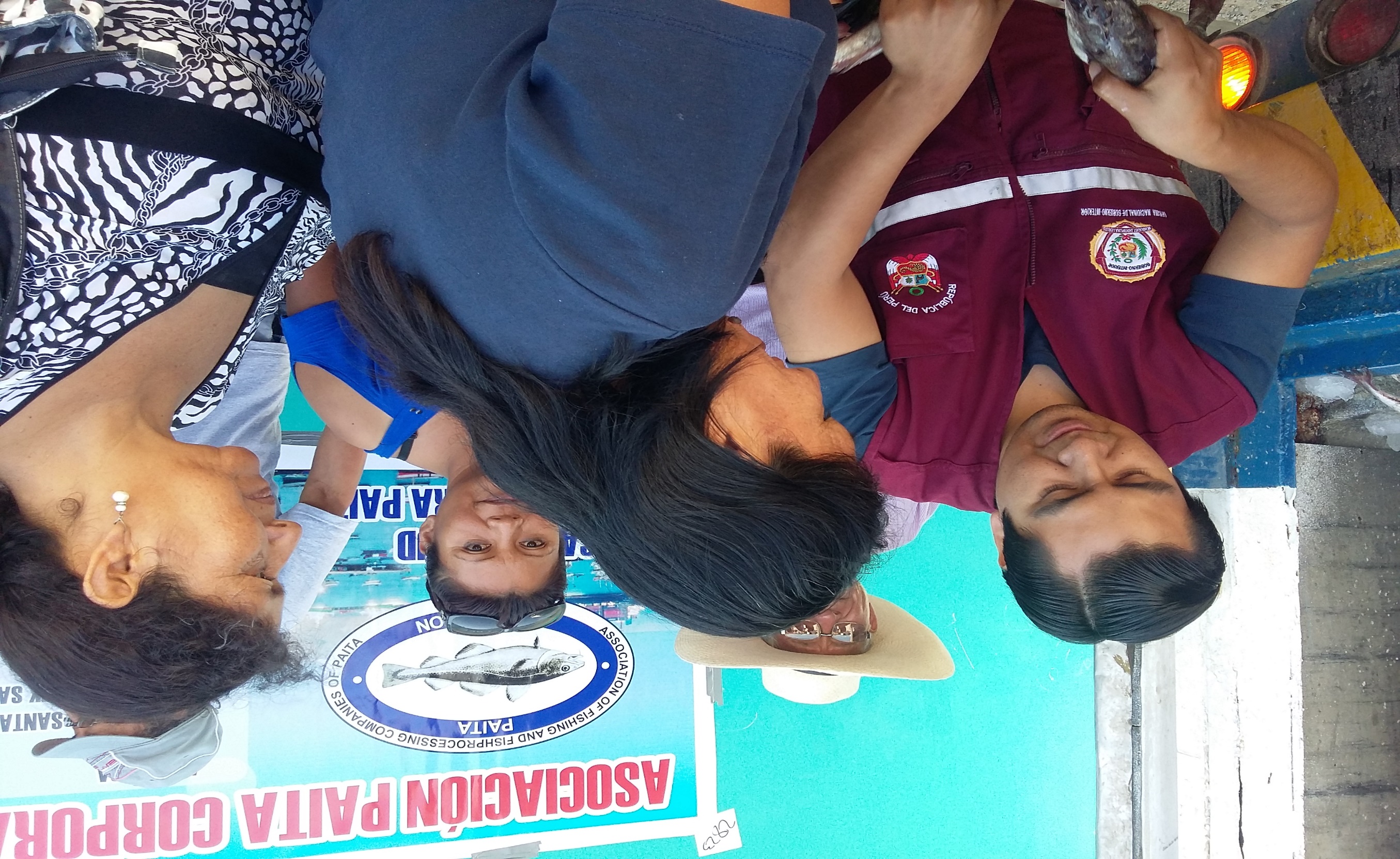 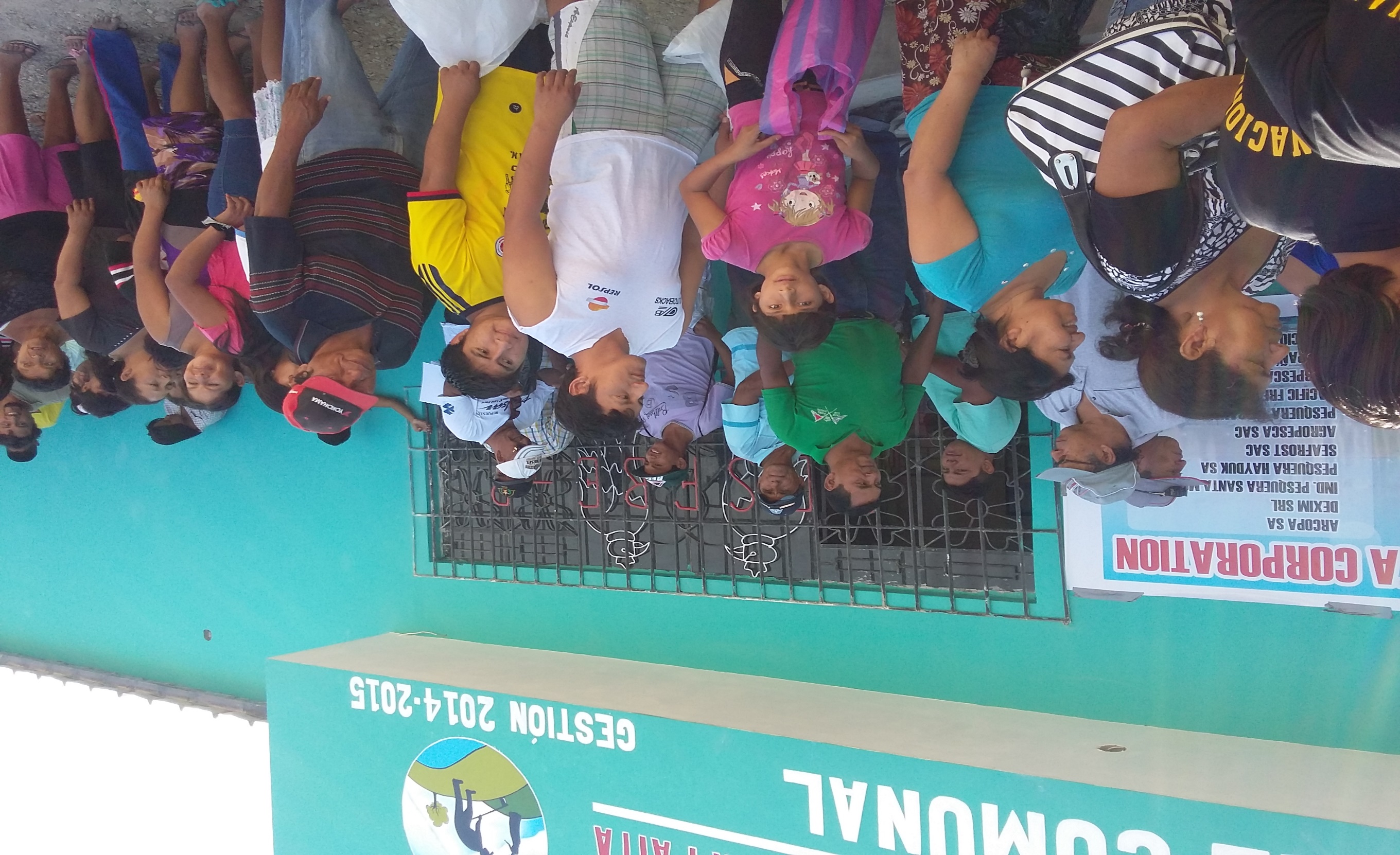 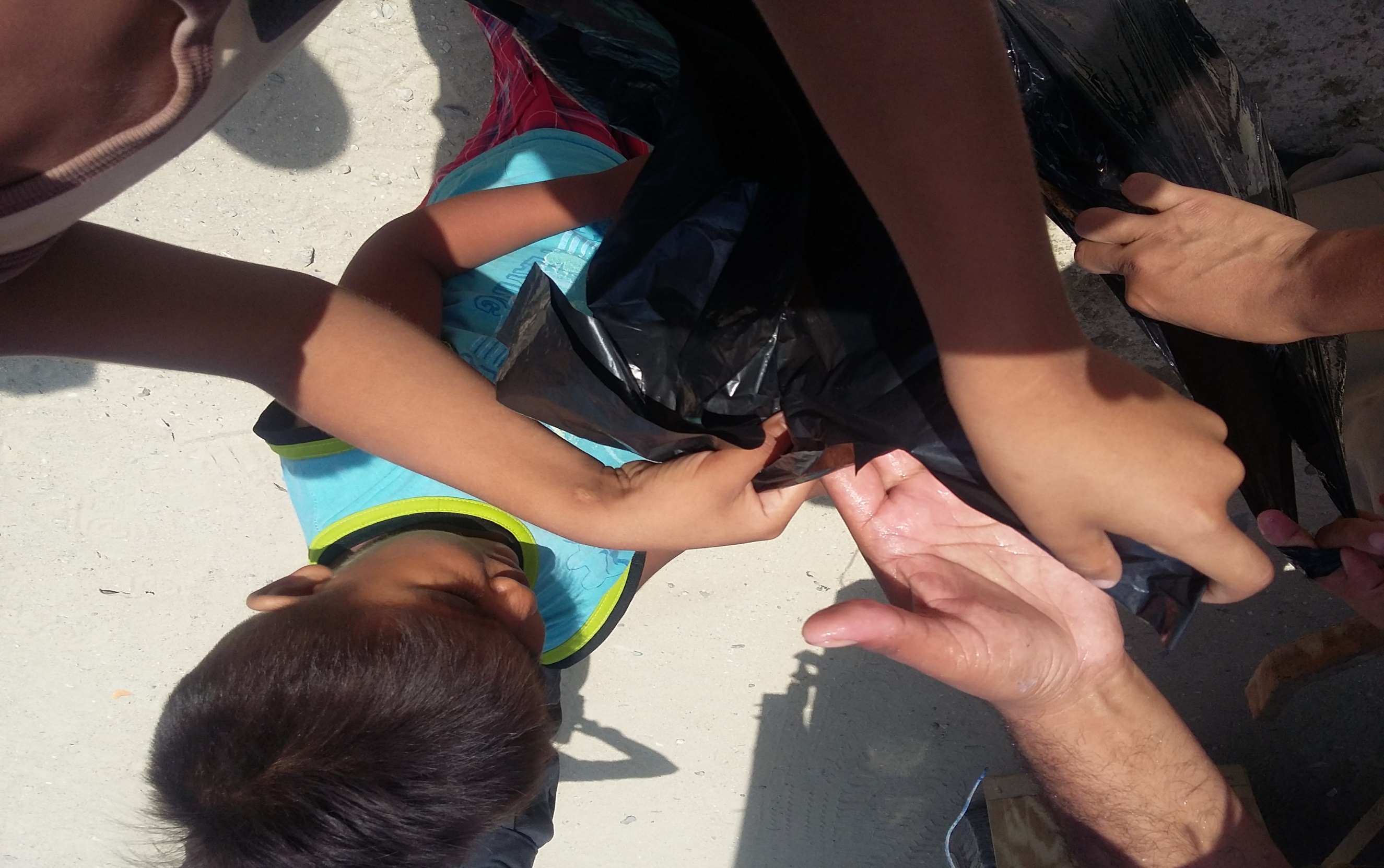 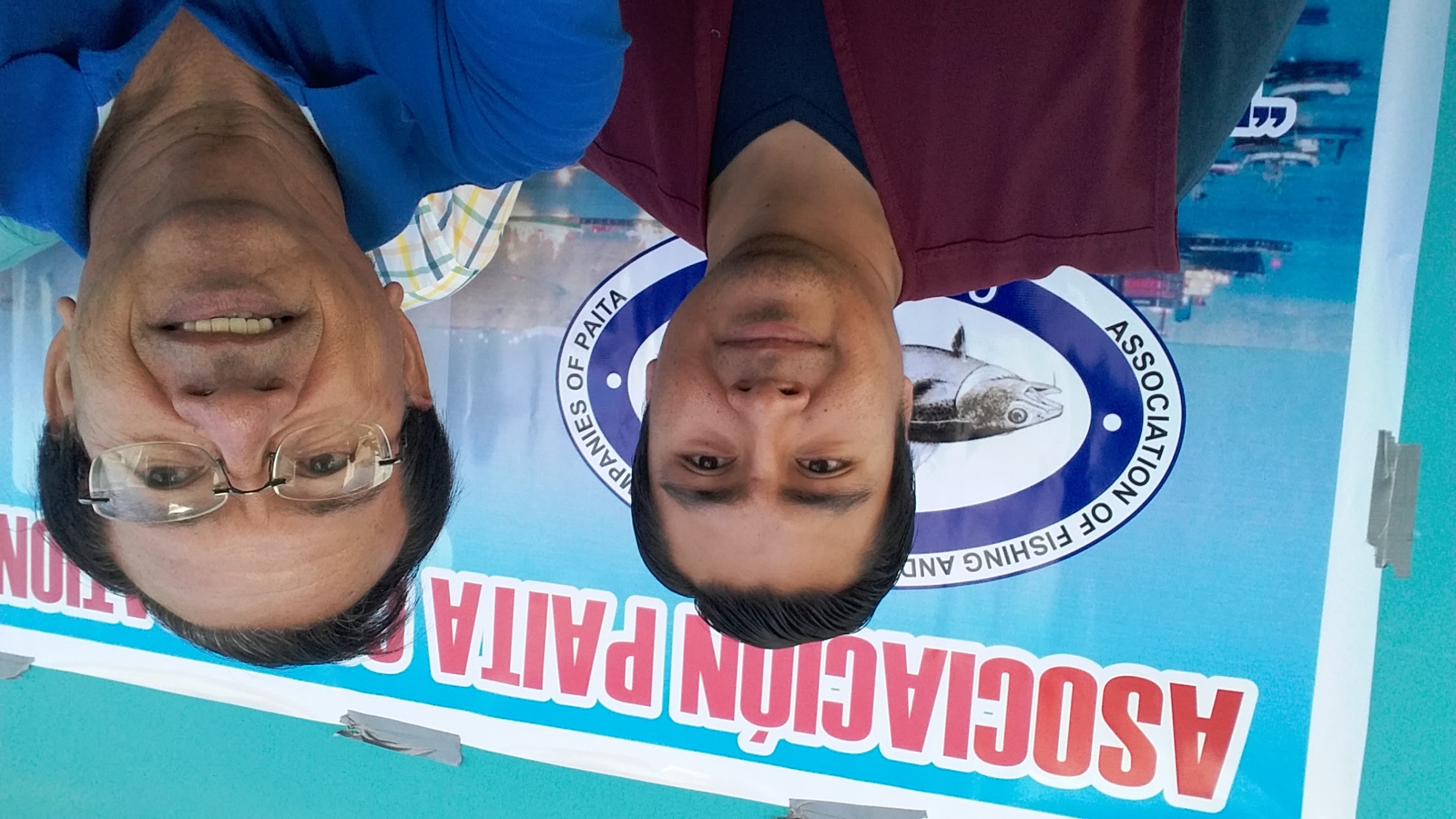 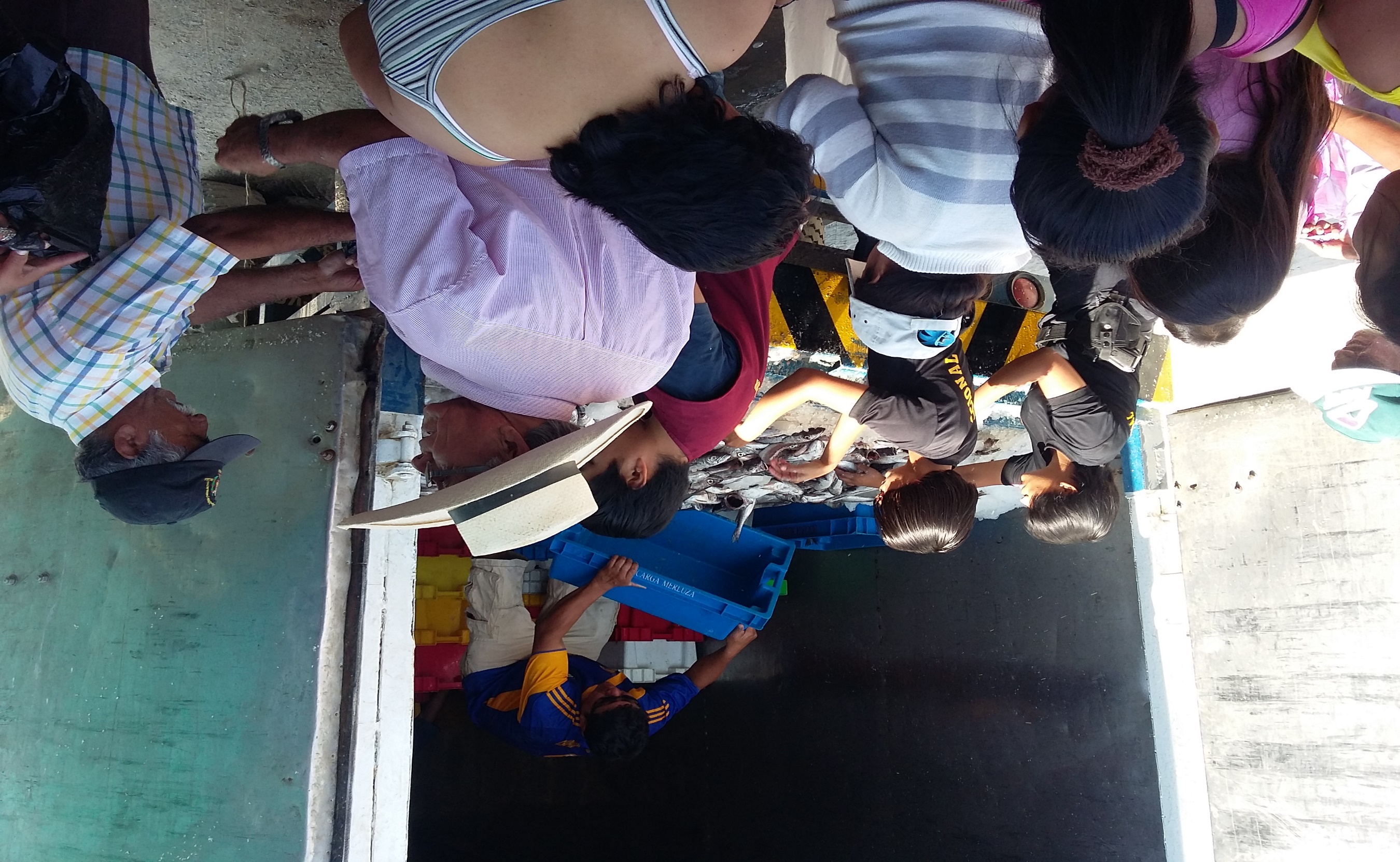 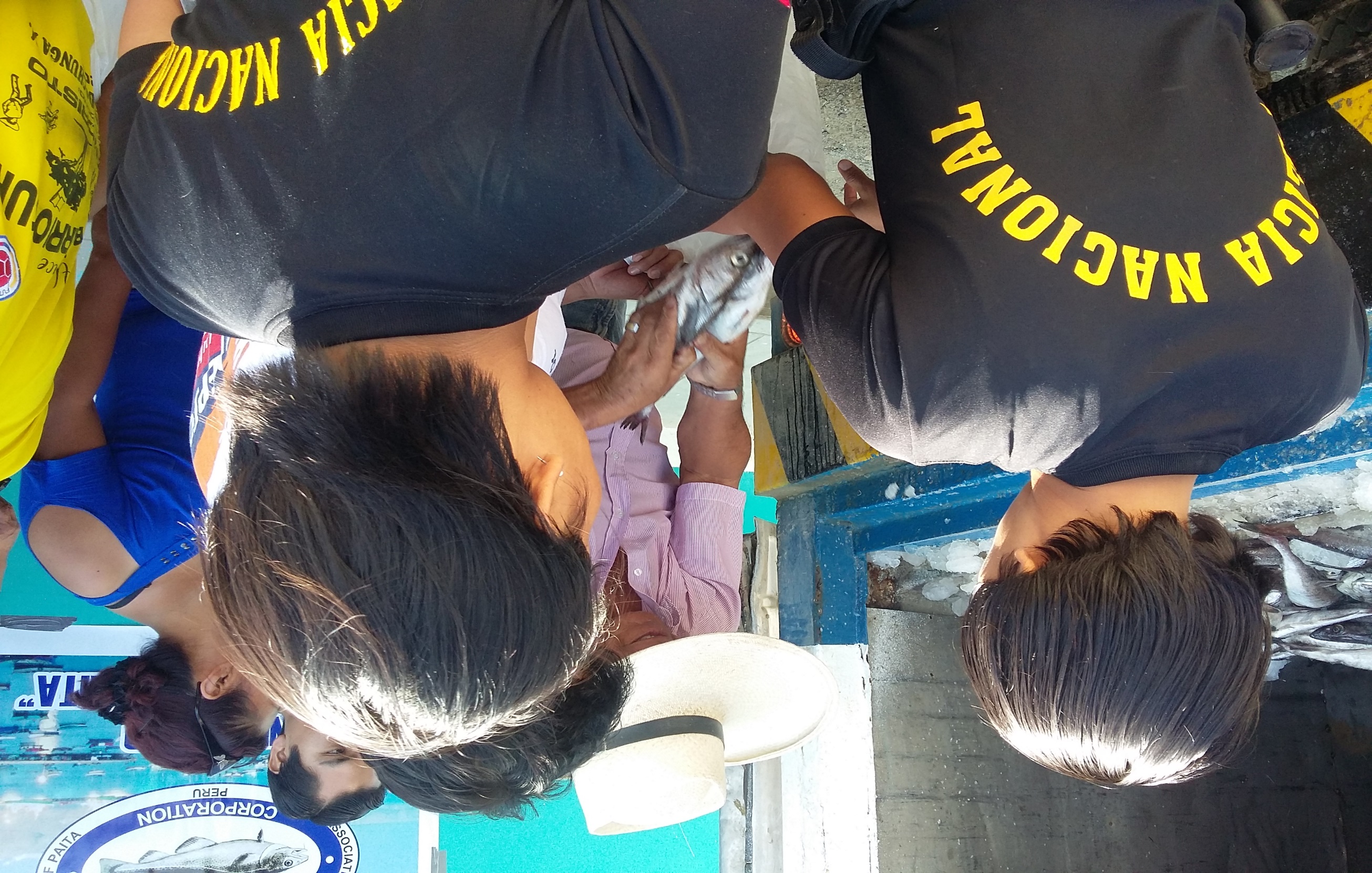